এই স্লাইডটি সম্মানিত শিক্ষক মন্ডলীর জন্য, তাই স্লাইডটি হাইড করে রাখা হল।
শিক্ষকবৃন্দের শ্রেণিকক্ষে পাঠ দেওয়ার সুবিধার্থে স্লাইডের নিচে প্রয়োজনমত পরামর্শ দেওয়া হয়েছে অর্থাৎ slide notes  দেওয়া হয়েছে। শিক্ষকমন্ডলী ক্লাসে পাঠটি উপস্থাপনের পূর্বে পাঠ্যপুস্তক সংশ্লিষ্ট পাঠের সাথে মিলিয়ে নিতে অনুরোধ করা হলো। F5 দিয়ে উপস্থাপনা করতে হবে।
পাশাপাশি আপনার নিজস্ব চিন্তা-চেতনা কনটেন্টকে আরো বেশী ফলপ্রসূ করবে বলে আশা করি...
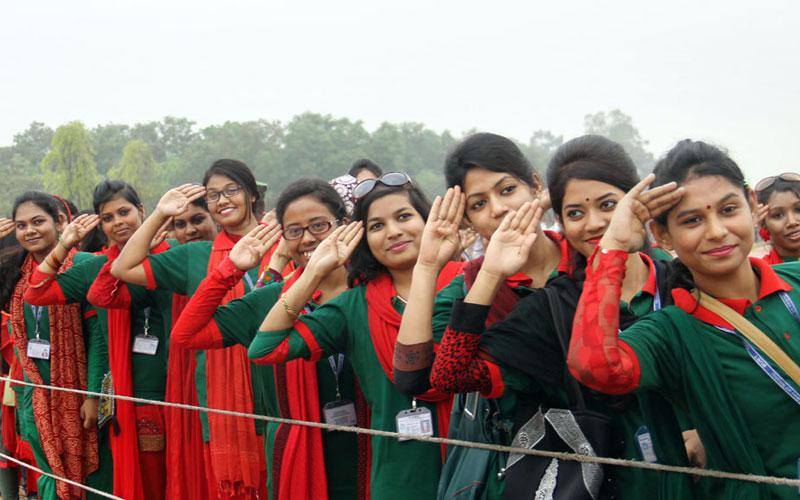 সবাইকে শুভেচ্ছা
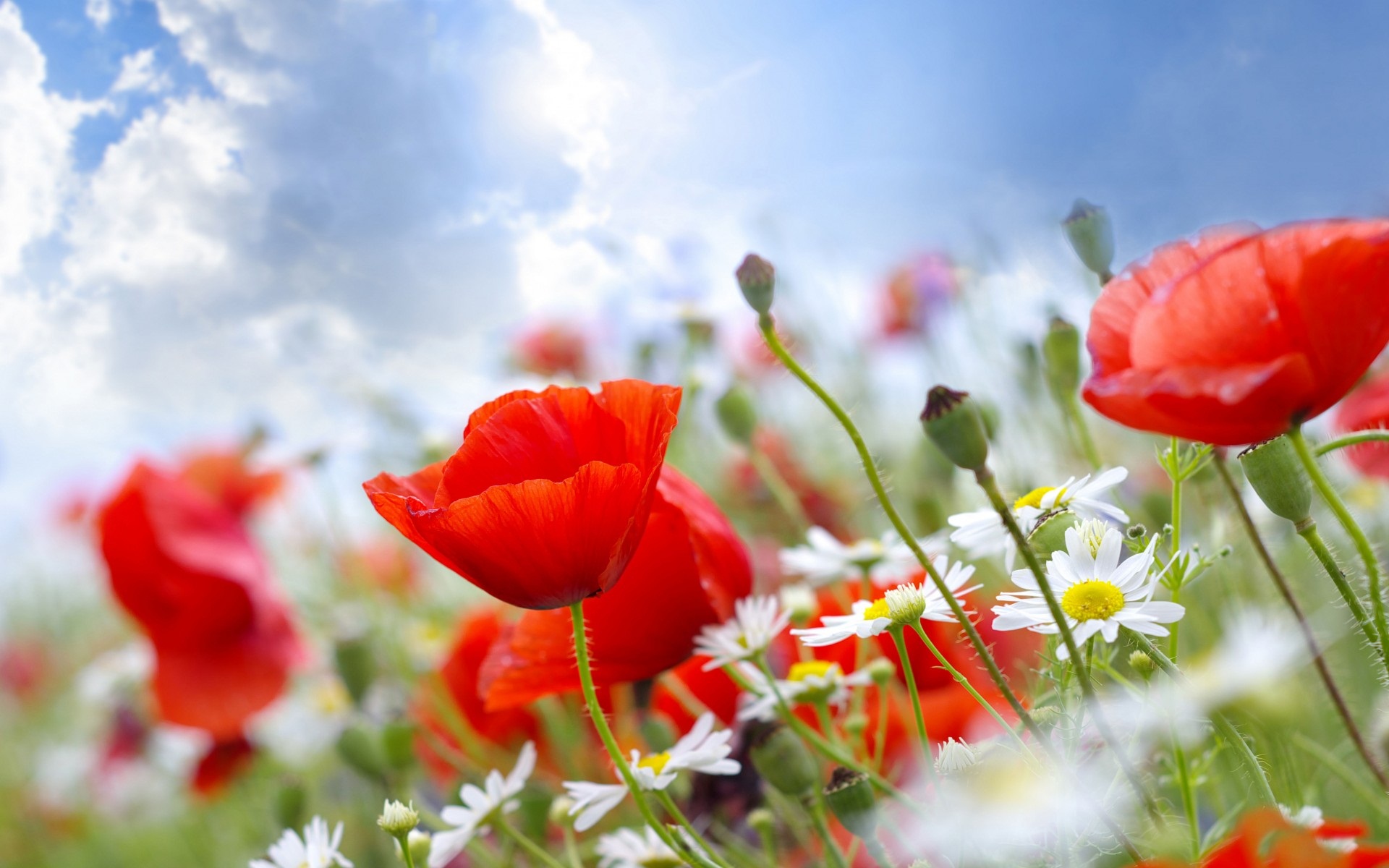 পরিচিতি
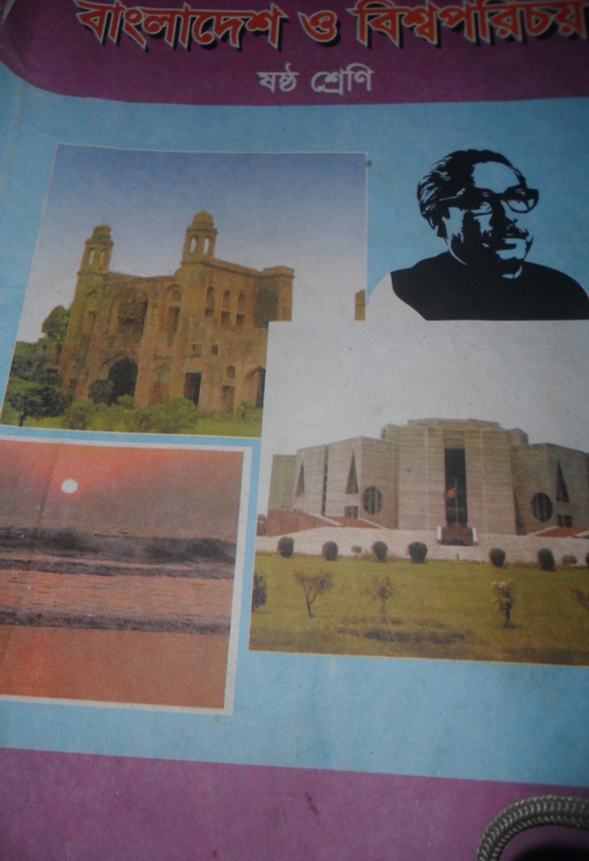 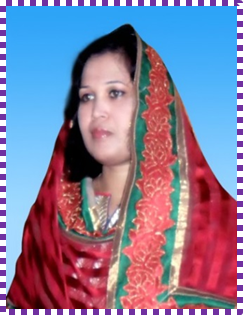 মোছাঃ নার্গিস আরা
 সহঃ শিক্ষক
যাদুখালী স্কুল এন্ড কলেজ
মেহেরপুর।
Email-
nargisara1@gmail.com
বাংলাদেশ ও বিশ্ব পরিচয়
ষষ্ঠঃ শ্রেণি
অধ্যায়ঃ চার
পাঠঃ ৪
এসো আমরা ভিডিও দেখি এবং পূর্বের 
পাঠ মনে করার চেষ্টা করি।
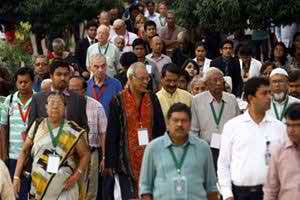 [Speaker Notes: শিক্ষকের ভিডি ও আইকোনের উপর ক্লিক করতে হবে । ভিডিওটি দেখে বাংলাদেশের অস্থিত্ত্ব  এবং সৃষ্টি সম্পর্কে জানাতে পারবে এবং শিক্ষার্থীদের পূর্ব জ্ঞান যাচাই করতে পারবে।]
নিচের চিত্রটি দেখি এবং বলার চেষ্টা করি তিনি কোন দেশে জন্ম গ্রহণ করেছেন ,তাহলে বাংলাদেশের কিভাবে নাগরিকত্ব লাভ করলেন -
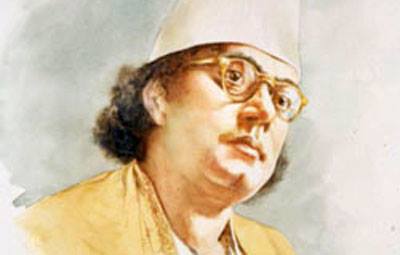 [Speaker Notes: শিক্ষক আমাদের জাতীয় কবির চিত্রটি দেখিয়ে প্রশ্ন উত্তরের মাধ্যমে পাঠ শিরোনাম বের করতে পারেন।কারণ আমাদের জাতীয় কবি বাংলাদেশে জন্ম গ্রহণ করেননি তাহলে বাংলাদেশে কিভাবে নাগরিকত্ব পেলেন তার কারণ তুলে ধরতে পারেন ।]
আজকের পাঠের বিষয়ঃ-
নাগরিকত্ব লাভের নিয়ম
শিখনফল
এই পাঠ শেষে শিক্ষার্থীরা...
জন্মসূত্রে নাগরিকতা লাভের পদ্ধতি সমূহ বর্ণনা করতে পারবে;
 অনুমোদনসূত্রে নাগরিকতা লাভ করার পদ্ধতি বর্ণনা করতে করতে পারবে।
[Speaker Notes: শিক্ষক শ্রেণী কক্ষে পাঠ দেওয়ার সময় শিক্ষক শিখনফল হাইড করে রাখতে পারে ,আবার ইচ্ছে করলে দেখাতে পারেন।]
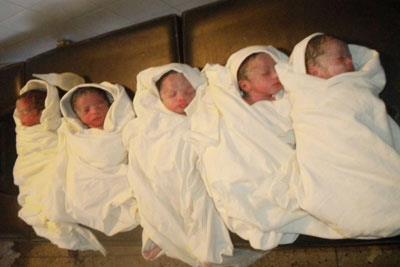 নাগরিকত্ব
জন্মসূত্রে নাগরিক
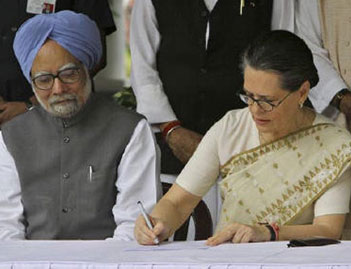 অনুমোদনসূত্রে নাগরিক
[Speaker Notes: নাগরিকত্ব দুইভাবে অর্জন করা যায় এখানে ভারতের রাজনীতিক ব্যক্তিত্ব সোনিয়া গান্ধীর বৈবাহিক সুত্রে,বা অনুমোদন সুত্রে নাগরিকত্ব অর্জন করেছে সেটা দেখানো হয়েছে।]
জন্মসূত্রে নাগরিকত্ব দুটি প্রধান বিবেচ্য বিষয় -
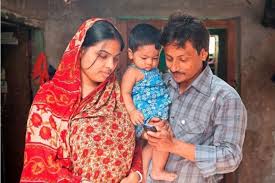 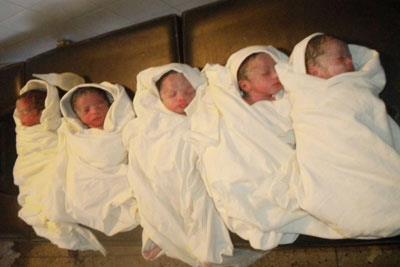 জন্মসুত্রে নাগরিকত্ব
জন্মস্থান নীতিতে বাংলাদেশের নাগরিকত্ব
জন্মসূত্রে  নাগরিকত্ব
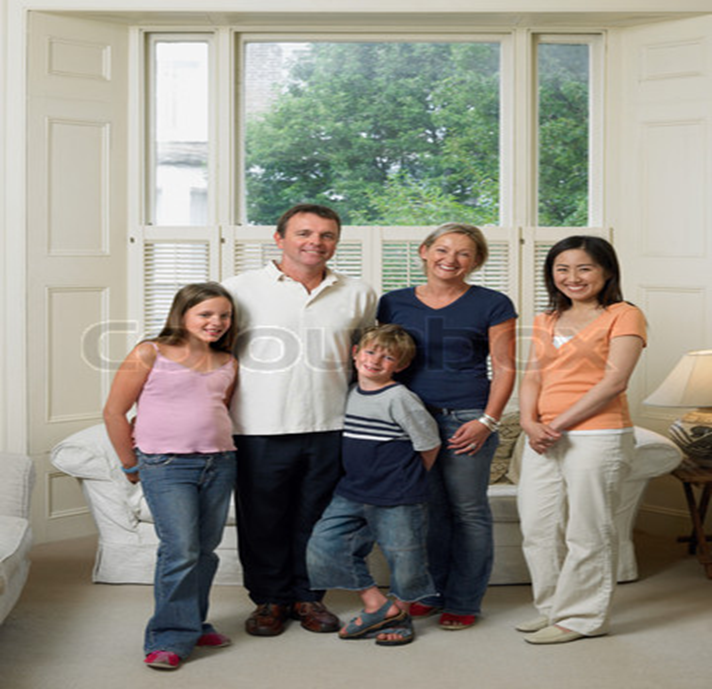 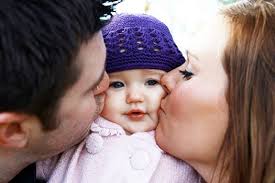 ফরাসি মা- বাবা
মার্কিন বাবা- মা
[Speaker Notes: শিক্ষক বিদেশী চিত্র দেখিয়ে  উদাহরণের মাধ্যমে জন্মসুত্র নাগরিকত্ব কি বুঝাতে পারেন।
এখানে ফরাসি বাবা মায়ের চিত্র দেখিয়ে তাদের সন্তান যেভাবে নাগরিকত্ব পাবে সেটা তুলে ধরা হয়েহে।]
জন্মস্থান নীতি
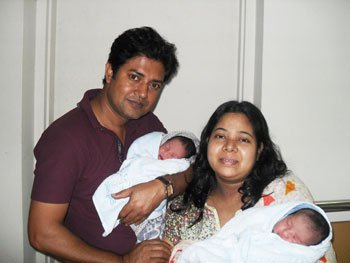 বাংলাদেশের নাগরিক
[Speaker Notes: শিশুটি বাংলাদেশে জন্মগ্রহন করায়  তারা কোন দেশে নাগরিকত্ব পাবে এবং কোন নীতির ভিত্তিতে এইভাবে  শিক্ষক প্রশ্ন করতে পারেন।আলোচনার মাধ্যমে বুঝিয়ে দিতে পারেন।]
একক কাজ
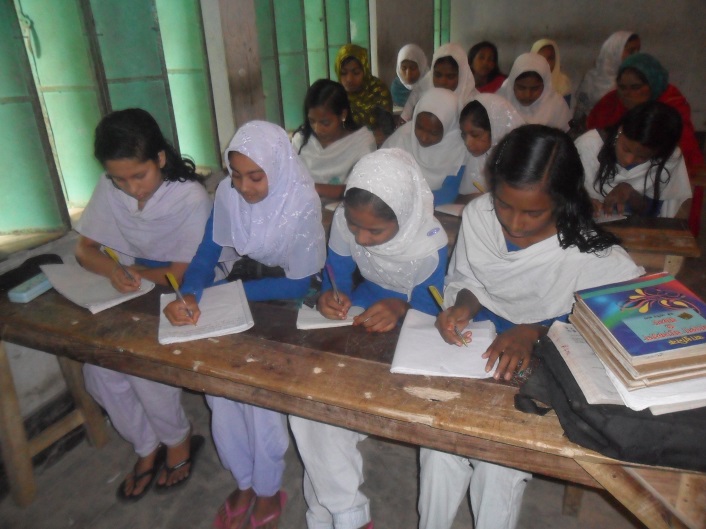 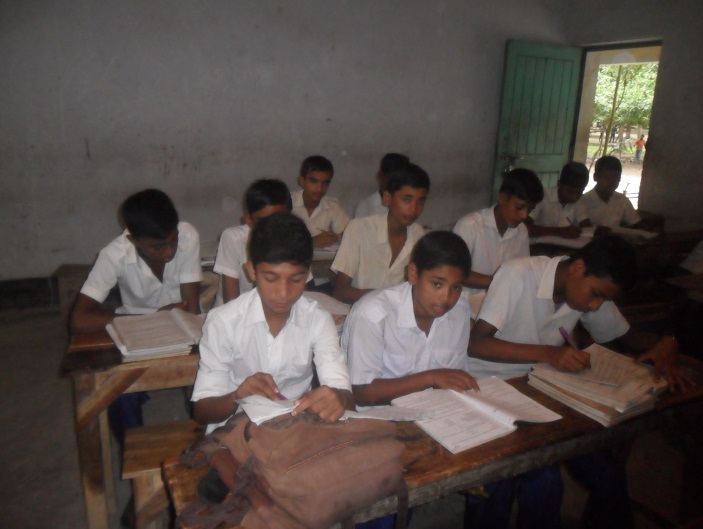 উপরের আলোচনার প্রেক্ষিতে  তোমরা নাগরিকের সংজ্ঞাটি তৈরি কর।
সময়ঃ- ৫ মিনিট
[Speaker Notes: শিক্ষক তার ক্লাসের সময় অনুযায়ী একক কাজ দেওয়ার আগে সময় নির্ধারণ করে দিয়ে  তারপর নিজ নিজ খাতায় লিখতে বলা যেতে পারে।]
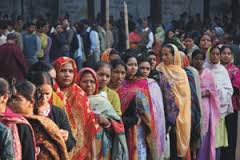 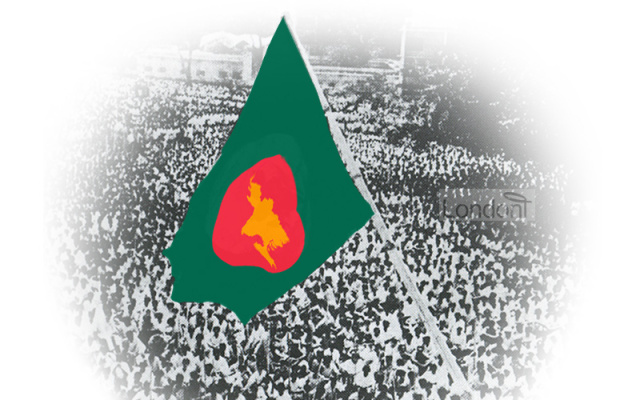 যে রাষ্ট্রে স্থায়ীভাবে বসবাস করে, রাষ্ট্রের প্রতি আনুগত্য প্রকাশ করে,  রাষ্ট্রের কল্যাণ কামনা করে  এবং রাষ্ট্র প্রদত্ত  সকল রাজনৈতিক ও সামাজিক অধিকার ভোগ করে তাকেই নাগরিক বলা হয়।
অনুমোদনসূত্রে নাগরিকত্ব
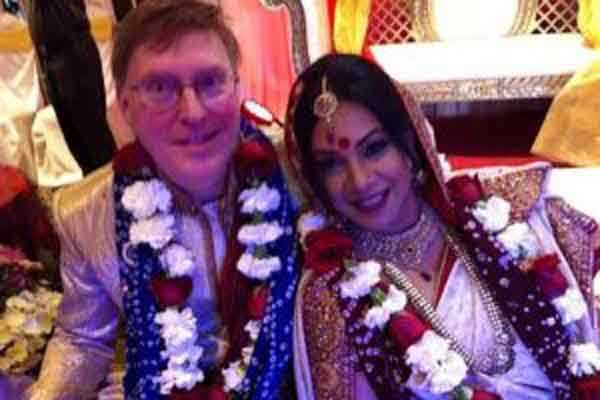 বিয়ের মাধ্যমে
[Speaker Notes: অনুমোদনসূত্রে নাগরিকত্ব বাংগালী মেয়েকে বিয়ে করে নাগরিকত্ব অর্জন করেছি সেটি বুঝান হয়েছে।]
অনুমোদনসূত্রে নাগরিকত্ব
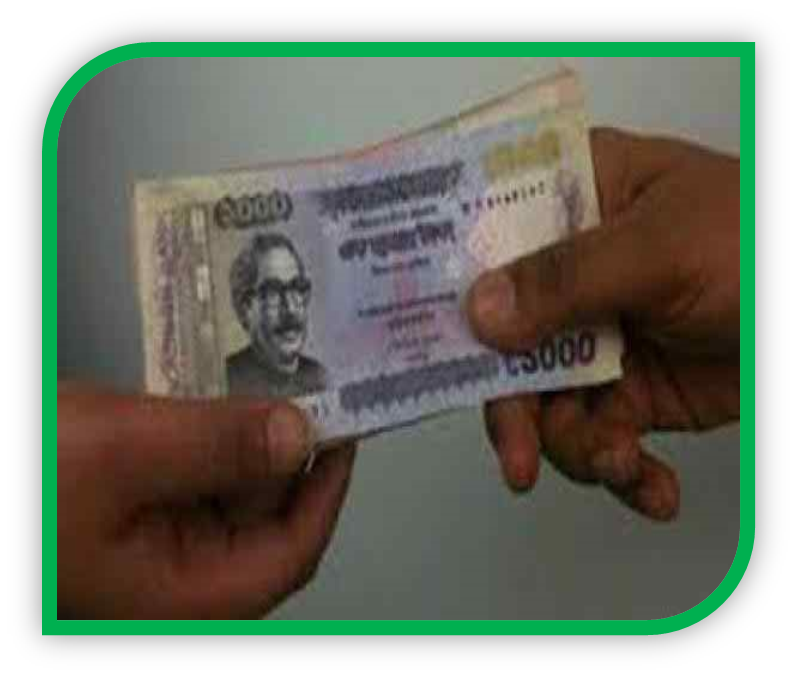 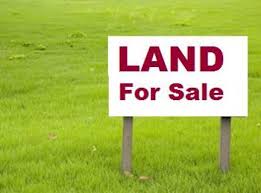 সম্পত্তি ক্রয়ের মাধ্যমে
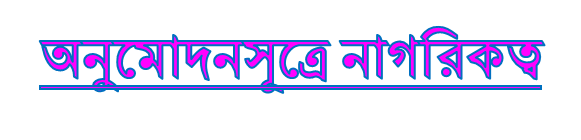 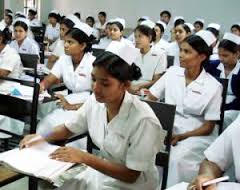 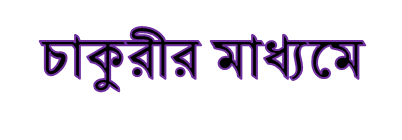 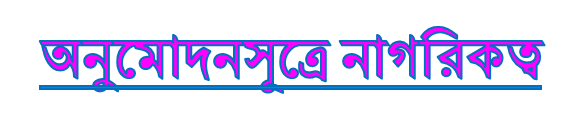 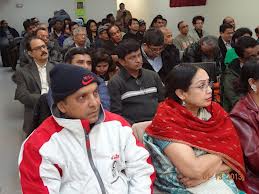 দীর্ঘ দিন আমেরিকায় বসবাসের কারণে ঐ দেশের নাগরিক
[Speaker Notes: কোন ব্যক্তি যদি দীর্ঘ দিন অন্য কোন রাষ্টে বসবাস করে তবে অনুমোদন সুত্রে সেই দেশের নাগরিক হবে।]
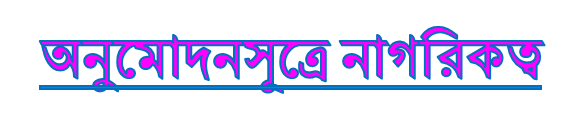 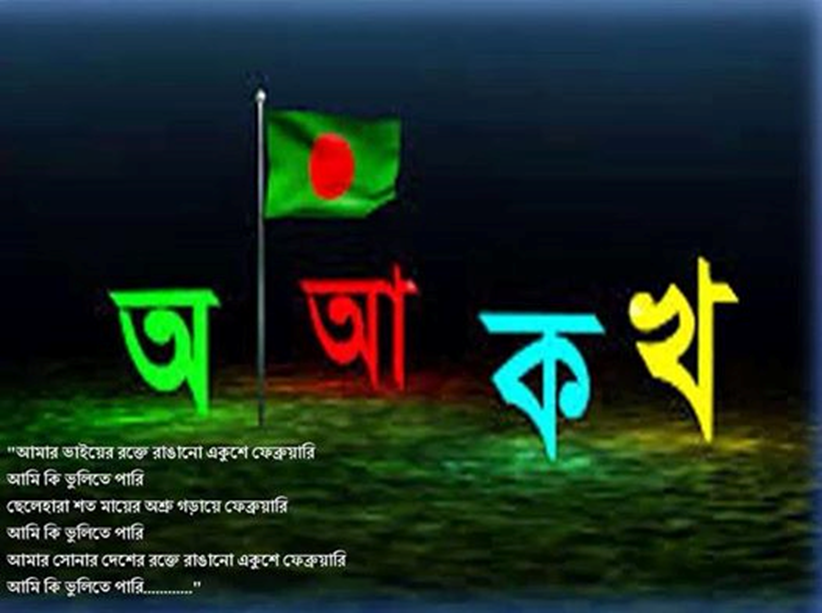 ঐ রাষ্ট্রের ভাষা জানতে হবে।
অনুমোদনসূত্রে নাগরিকত্ব
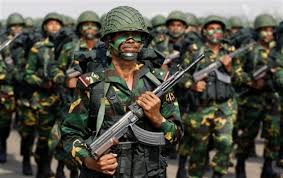 সেনাবাহিনীতে অংশ গ্রহণ
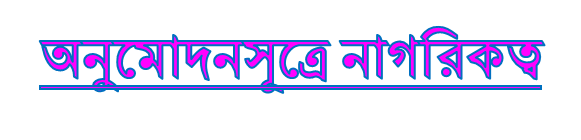 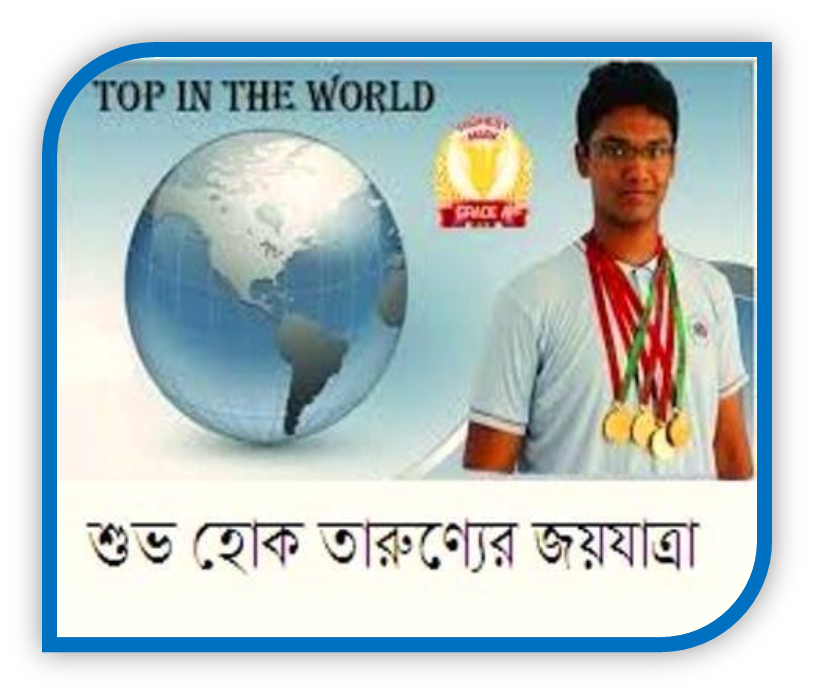 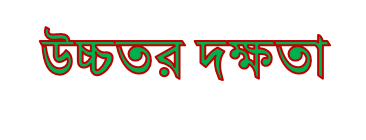 [Speaker Notes: যদি আমেরিকার নাগরিক বাংলাদেশের জন্য এমন কোন কাজ করেন যেখানে জাতীয় পর্যায়ে গুরুত্বপূর্ণ ভূমিকা পালন করেন ।
তবেই অনুমোদন সুত্রে নাগরিক উর্জন করা যায়।]
অনুমোদনসূত্রে নাগরিকত্ব
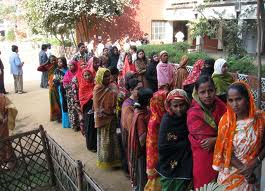 রাজনৈতিক অধিকার  ভোগ
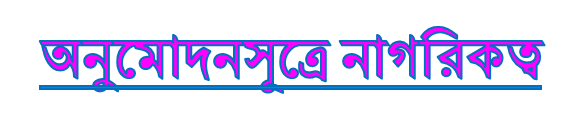 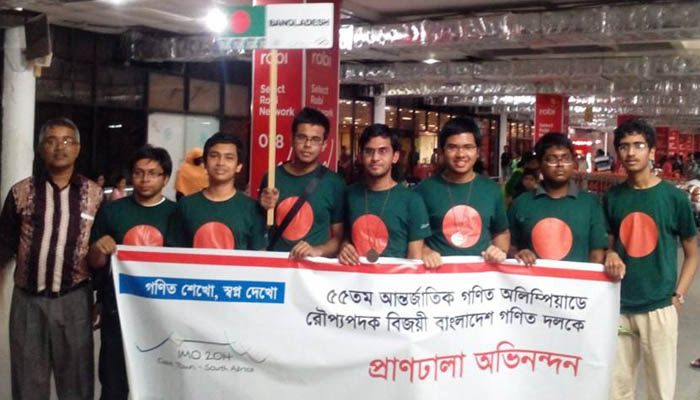 উত্তম চরিত্রের অধিকারী হওয়া।
দলীয় কাজ
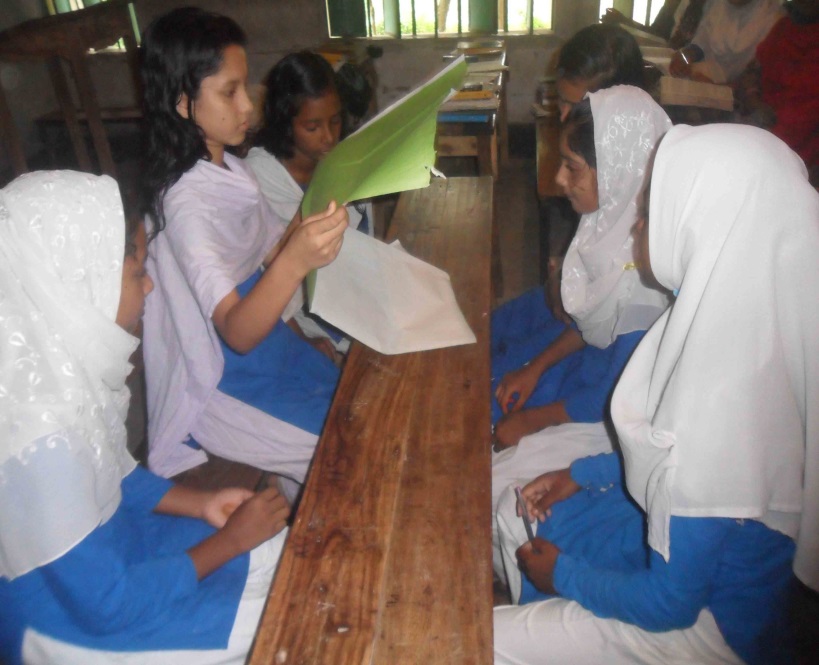 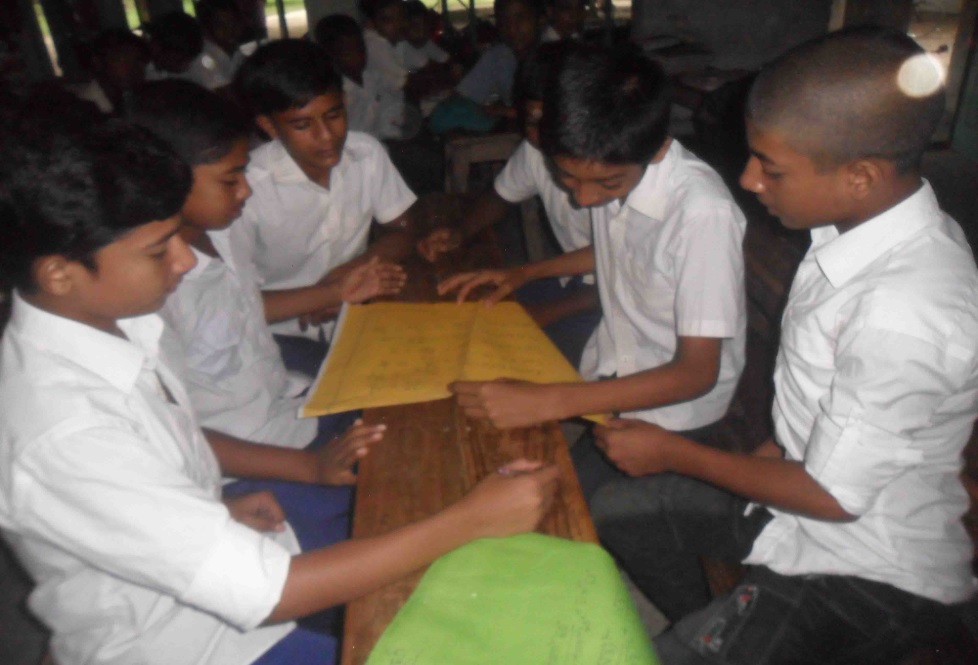 বাংলাদেশের প্রেক্ষিতে নাগরিকত্ব লাভের পদ্ধতির মধ্যে কোন পদ্ধতিটি তোমাদের কাছে জটিল মনে হয় এবং কেন তা আলোচনার মাধ্যমে  লিখ।
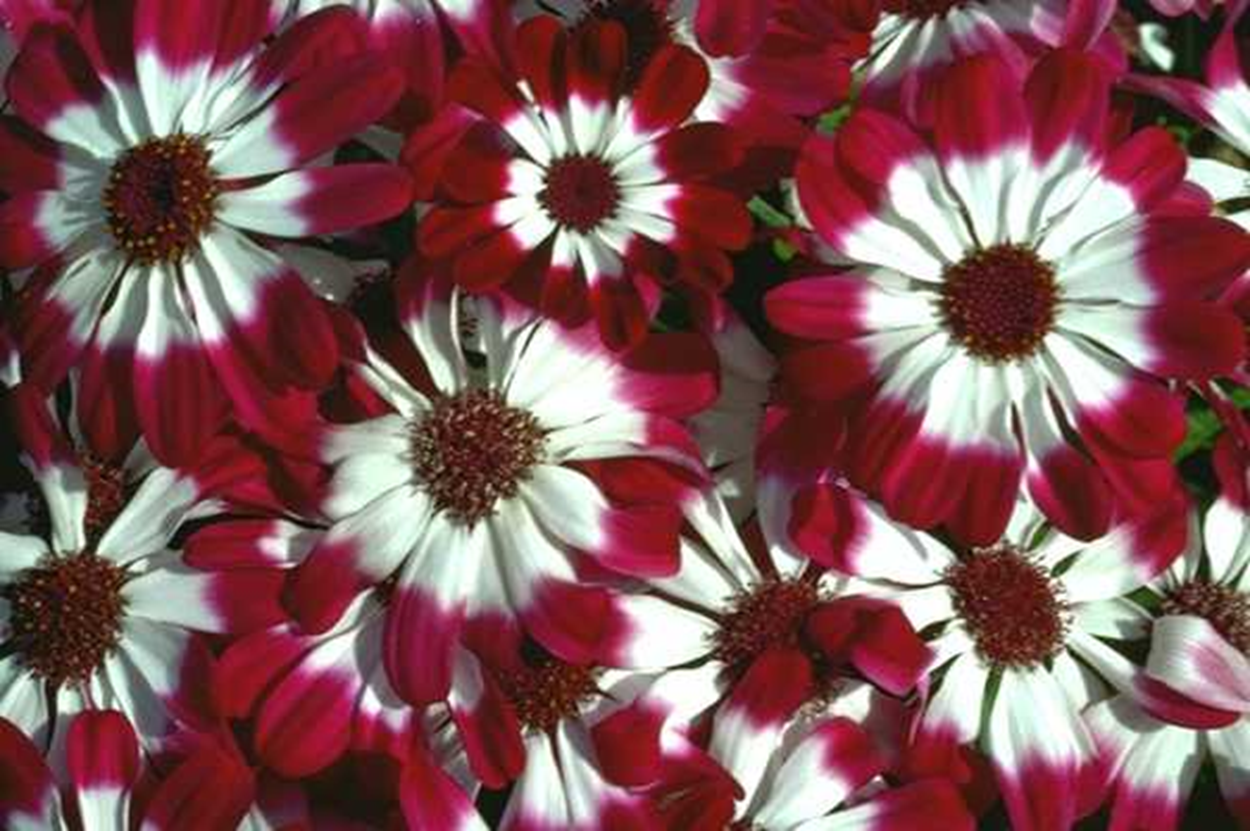 [Speaker Notes: ক দল প্রশ্ন উত্তর করবে ছেলেরা এবং খ দল” প্রশ্নের উত্তর করবে মেয়েরা।আমি দুইটা দলে ভাগ করেছি ,
শিক্ষক ইচ্ছা করলে শিক্ষার্থী অনুযায়ী চারটা বা পাচটা রুপে ভাগ করে দিতে পারেন।]
দ্বি – নাগরিকত্ব
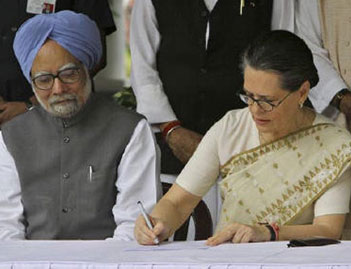 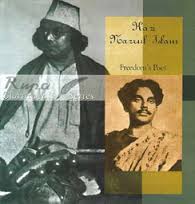 কোন ব্যক্তি একই সাথে দুই দেশের নাগরিকত্ব পেলে তাকে দ্বি- নাগরিকত্ব বলে । যেমন- ভারতের কংগ্রেস নেত্রী সোনিয়া গান্ধী, বাংলাদেশের জাতীয় কবি কাজী নজরুল ইসলাম ছিলেন।
মূল্যায়ন
১। জন্মসূত্রে নাগরিকতার লাভের পদ্ধতি কয়টি ?
ক	 একটি		খ	দুইটি	গ	তিনটি	ঘ	চারটি।
২। অন্যদেশের লোক বাংলাদেশে বানিজ্যের জন্য আসলে তাদেরকে কি বলা হয় ?
ক	নাগরিক 	 খ	বিদেশি নাগরিক	
গ	পর্যটক		 ঘ	স্বদেশি।
নিচের উদ্দীপকের আলোকে  ৩ও ৪ নং প্রশ্নের উত্তর দাও –
মামুন ক’রাষ্ট্রের নাগরিক তবে বর্তমানে বিশেষ পদ্ধতিতে  খ রাষ্ট্রের  নাগরিকতা লাভ করেছে এবং খ রাষ্ট্রে আইন কানুন মেনে চলে ।
৩। মামুন এক দেশের নাগরিক হয়ে কিভাবে অন্য দেশের নাগরিকতা লাভ করেছে -
ক   অনুমোদন সূত্রে	খ	জন্ম সূত্রে	গ   অনুমোদন - জন্ম সূত্রে 	ঘ	জন্ম স্থান নীতি সূত্রে।
[Speaker Notes: মূল্যায়নের সময় শিক্ষক বিভিন্ন পদ্ধতি ব্যবহার করতে পারেন।]
৪। অনুমোদন সূত্রে নাগরিকতার লাভের পদ্ধতি –

ঐ রাষ্ট্রের কোন নাগরিককে বিয়ে করলে
ঐ রাষ্ট্রে দীর্ঘ দিন বসবাস করলে
ঐ রাষ্ট্রে সম্পত্তি ক্রয় করলে-
নিচের কোনটি সঠিক –

ক	¡	     খ	           ¡ ও ¡¡	
গ	¡ ও ¡¡¡            ঘ   	¡ , ¡¡,  ¡¡¡
বাড়ির কাজ
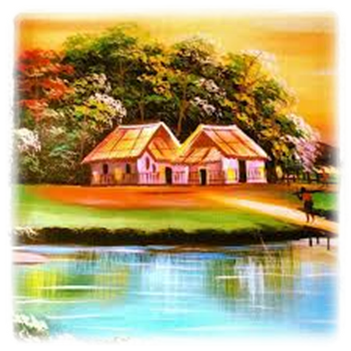 দ্বি – নাগরিকত্ব কিভাবে অর্জন করা যায়, বাংলাদেশের পরিপ্রেক্ষিতে লিখে নিয়ে আসবে।
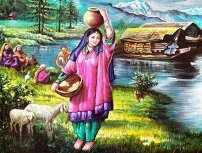 তোমাদের ধন্যবাদ
কৃতজ্ঞতা স্বীকার
শিক্ষামন্ত্রণালয়, মাউশি, এনসিটিবি ও এটুআই এর সংশ্লিষ্ট কর্মকর্তাবৃন্দের কাছে
এবং কন্টেন্ট সম্পাদক হিসেবে যাঁদের নির্দেশনা, পরামর্শ ও তত্ত্বাবধানে এই মডেল কন্টেন্ট সমৃদ্ধ হয়েছে তাঁরা হলেন-

	জনাব মোহাম্মদ হাবীবুল ইসলাম সুমন, 
	সহকারী অধ্যাপক, টিটিসি, ময়মনসিংহ।

	জনাব রফিকুল ইসলাম, 
	সহকারী অধ্যাপক, টিটিসি, পাবনা ।